МБДОУ –детский сад №93«Уральские самоцветики»
Кобякова Анна Павловна
Воспитатель: средней группы № 3.
Формирование потребности в двигательной активности детей младшего дошкольного возраста в процессе организации  подвижных игр и упражнений с использованием тренажеров.
Задачи
Создать условия для развития двигательной деятельности детей через подвижные игры
Разработать и внедрить модель двигательного режима в разных формах организации детско – взрослой деятельности с использованием простейших тренажеров
Организовать взаимодействие с родителями в рамках проектной деятельности по воспитанию здорового ребенка в семье
Центр двигательной активности "Малыш-крепыш"
Модель двигательного режима для детей младшего дошкольного возраста с использованием простейших  тренажеров
Комплекс  утренней гимнастики.
С массажными мячами
«Путешествие ежика»
«Забавные ежата»
«Шустрые ежики»
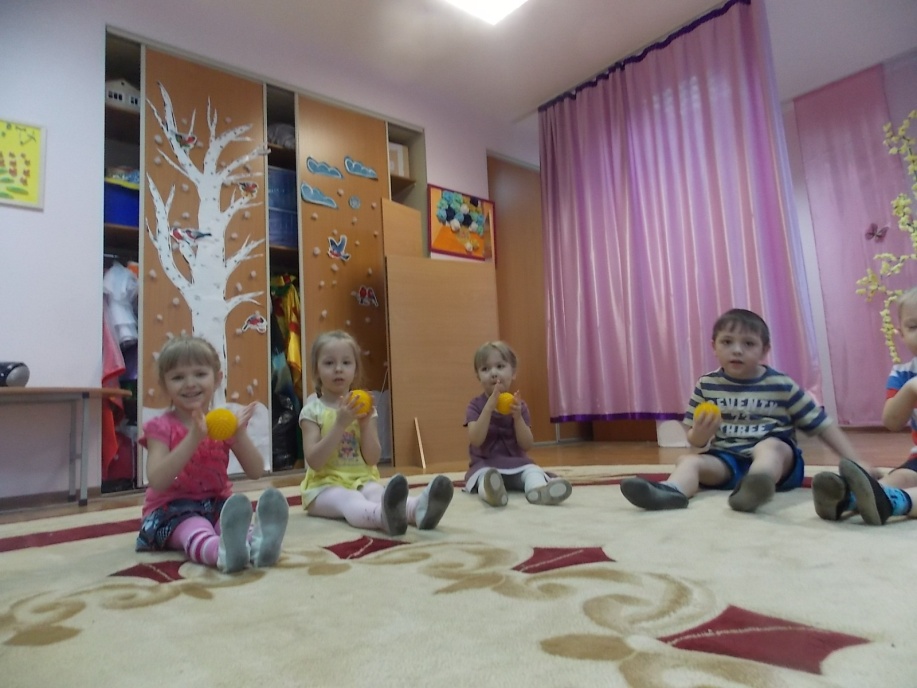 Способствует развитию мелкой моторики рук
Воздействует  на биологические активные точки,
находящиеся на поверхности ладоней и ступней
Гимнастика после дневного сна с использованием массажных дорожек, ковриков.
массаж ступней,
 профилактики плоскостопия
 Стимулирует работу внутренних органов.
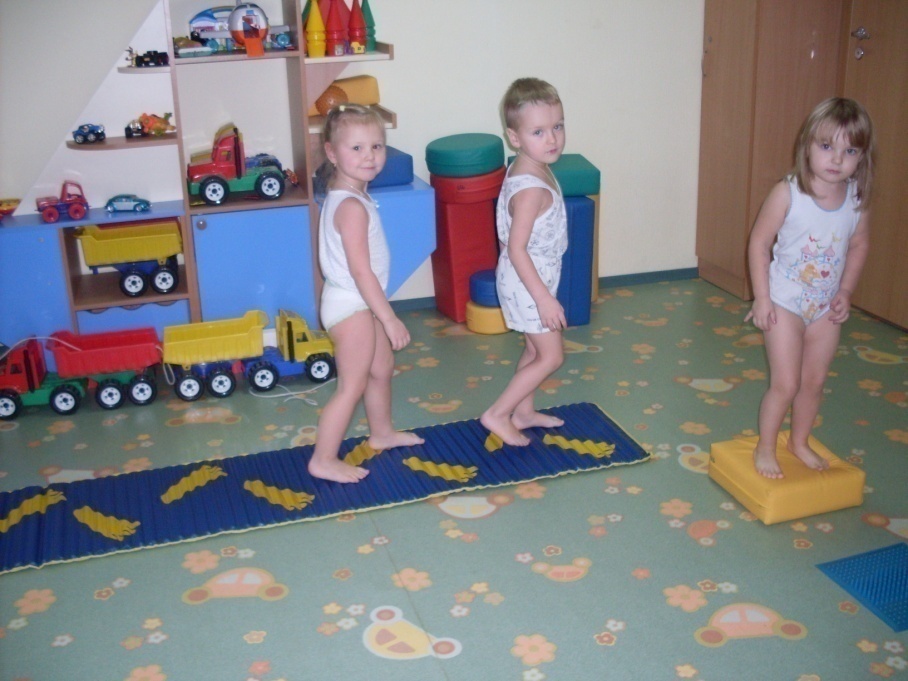 По ровненькой дорожке 
Шагают наши ножки раз, два, раз, два. 
По камешкам, по камешкам, 
В яму - бух.
Вылезли из ямы. 
По ровненькой дорожке, 
Устали наши ножки. 
Вот наш дом
Упражнения с тренажерами «Лодочка»
Развивает координацию движений, равновесие.
Упражнение для равновесия и  координации движений рук и ног, для развития поясничных мышц.
Упражнение способствует улучшению осанки.
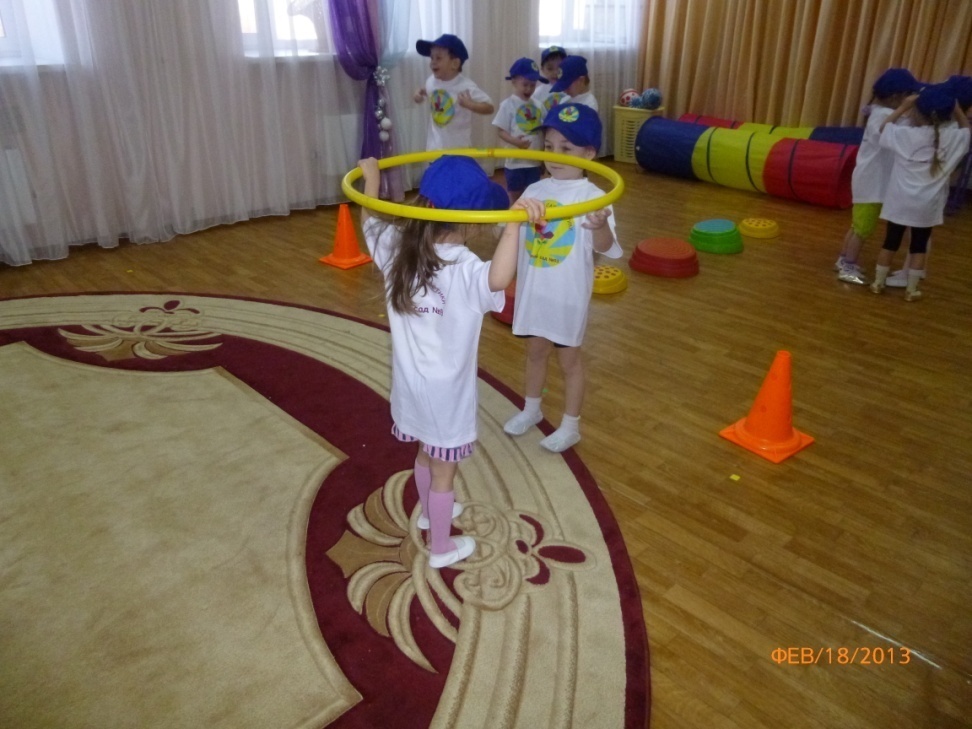 Игровое упражнение  "Музыканты"  с плечевым детским эспандером.
Укрепления мышц туловища и ног
Я играю на гармошкеМишке, Машке и Алёшке.
Игровое упражнение"Силачи" с использованием   простейшего тренажера эспандер.
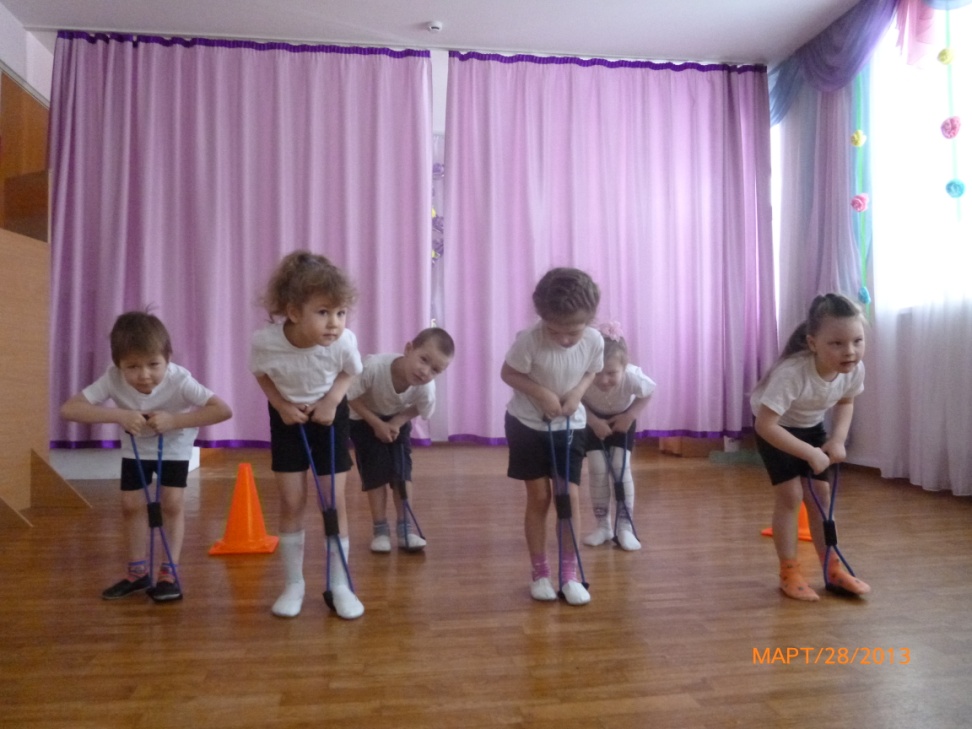 Развития мышц плечевого пояса
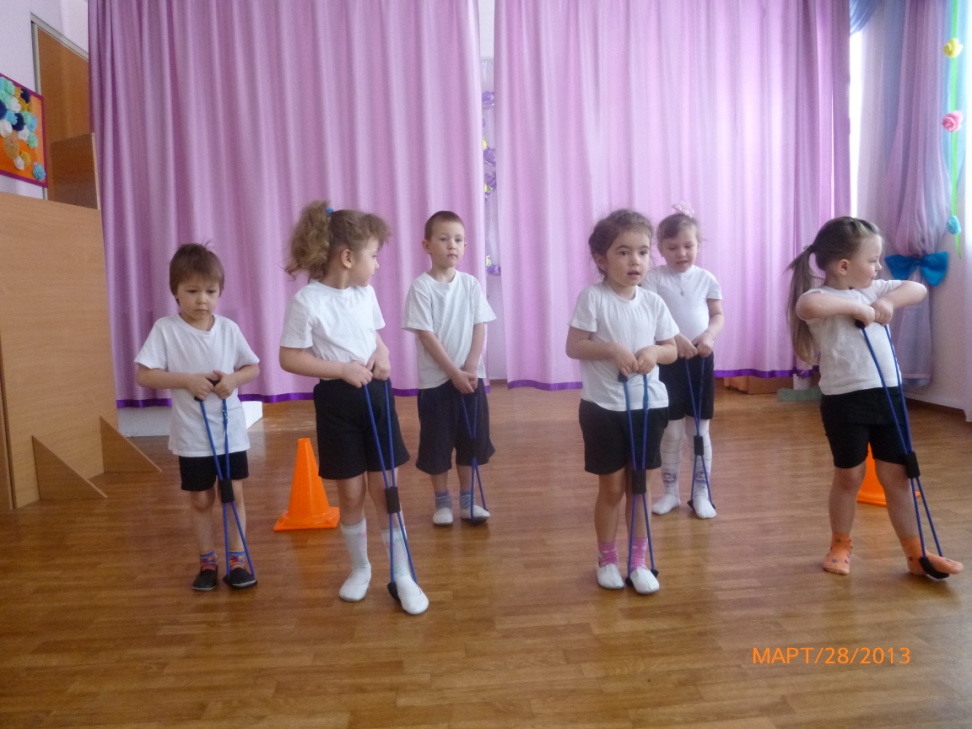 Мы такие силачи постараемся от души.
Ручки сильные нужны, постараемся и мы.  
Отдохнули и вперед нужен сильный нам народ. 
Спинка наша хороша постарается она
 Ножки наши хороши поработайте вы
вот ты правая нога, а затем и левая
Вот какие молодцы все мы стали силачи
Подвижные игра с использованием фитбола
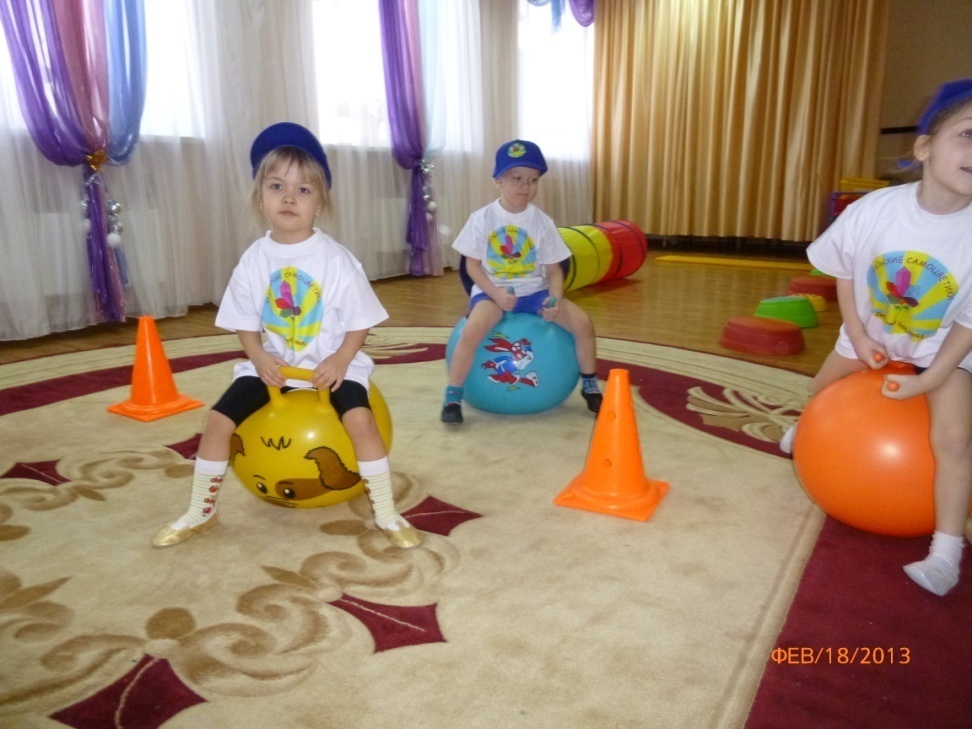 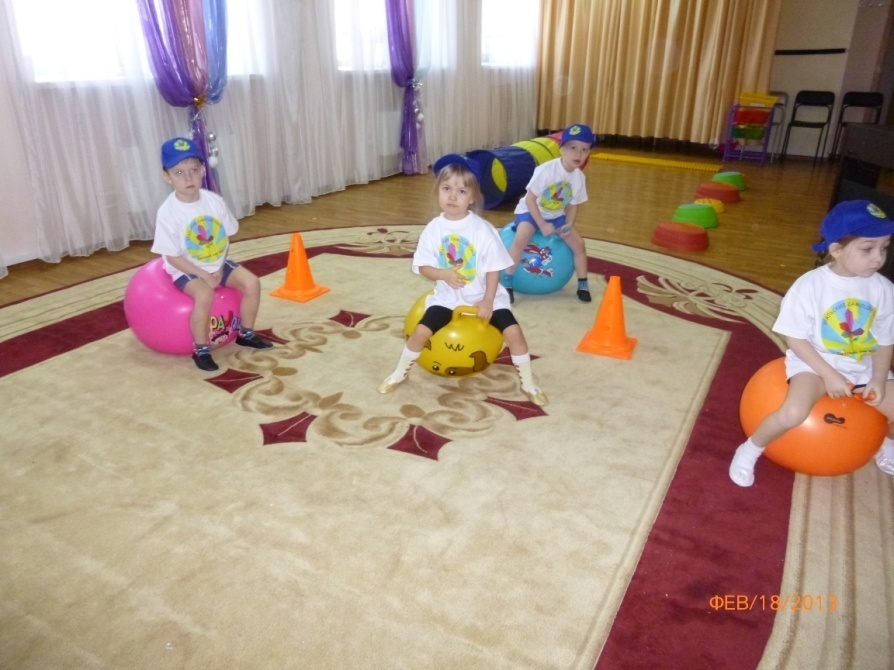 улучшения осанки
 укрепляет все мышцы тела, помогает ребенку расслабиться.
Предназначается для устранения округлости спины. развития гибкости позвоночника
Подвижная игра «Матрешки»
Мы матрешки все мы крошки 
пробежимся мы немножко, 
Мы матрешки все мы крошки
Собираются  матрешки.
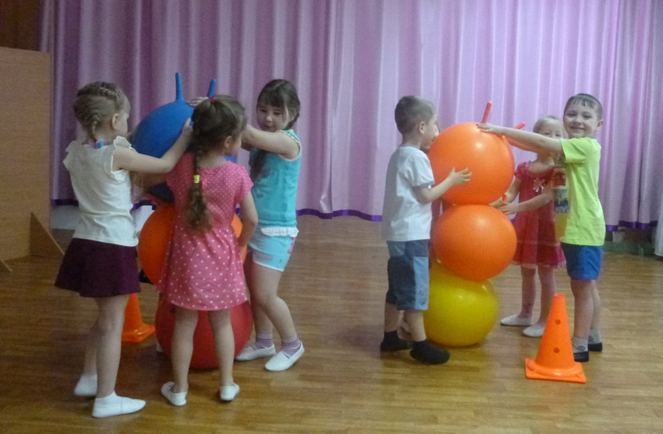 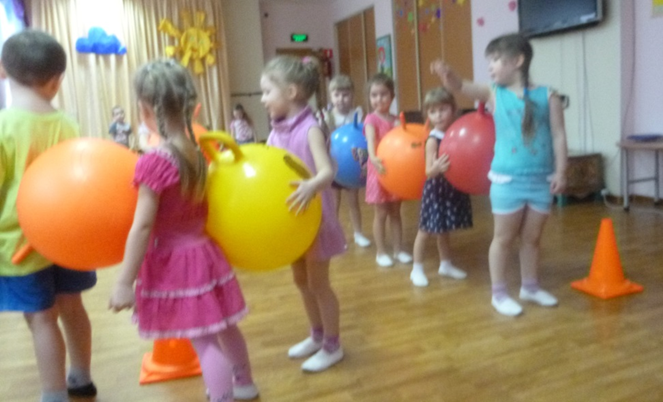 "Поварята"
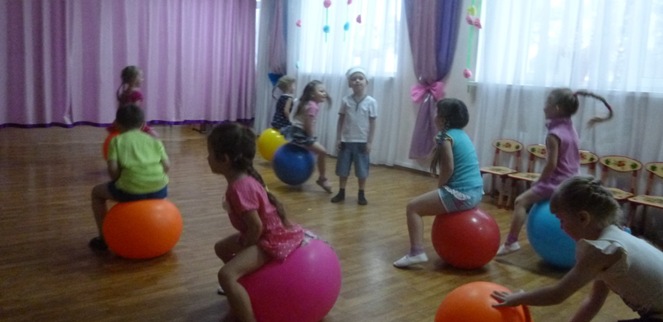 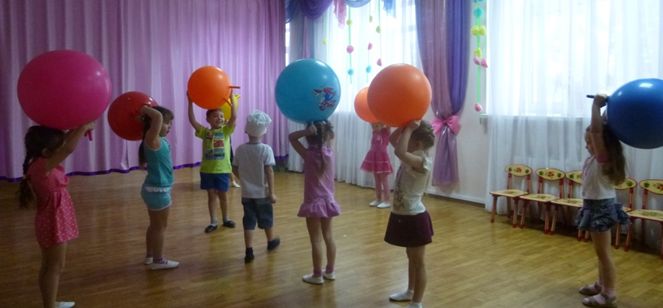 Я стою, стою в углу супчик деткам я сварю
 Где же овощи мои, разбежались все они ,я сейчас вас догоню
 и в кастрюлю упеку.
Подвижная игра с использованием простейшего тренажера «эспандер»«Музыканты»
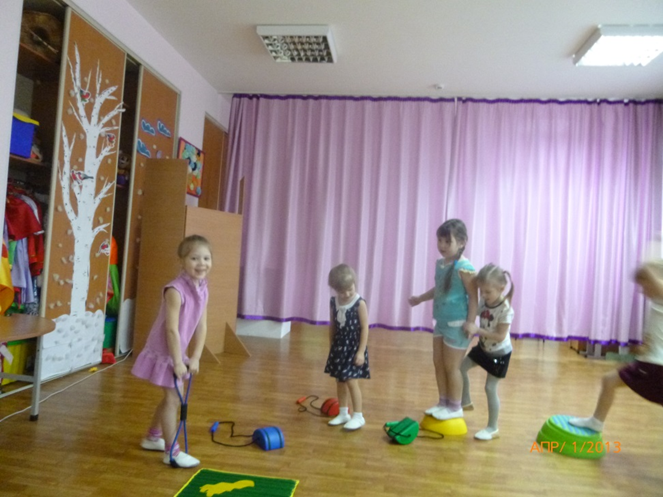 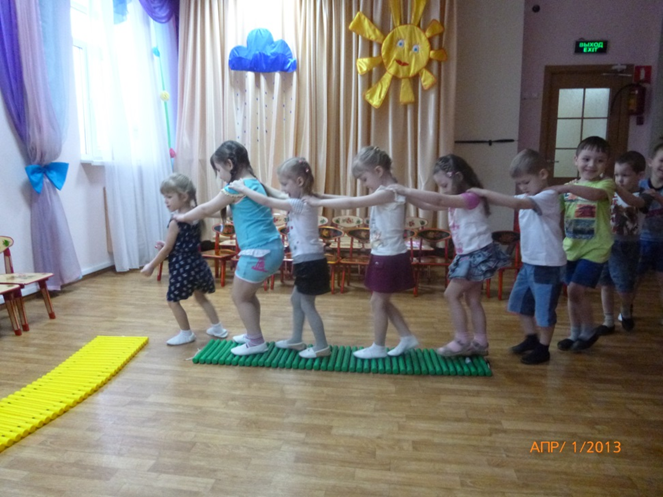 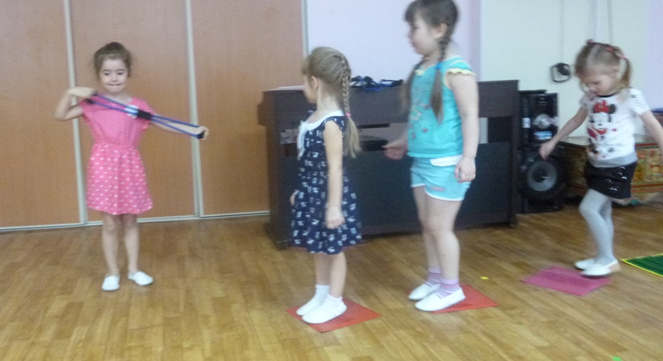 прогулку в «сказочную страну музыкантов »
Развлечение с использованием простейших тренажеров
Развивает равновесие и рефлексы
Развивает мышцы ног и придает легкость походке
развивает координацию движений и внимание.
Творческая инициативная группа родителей «Мы за здоровый образ жизни»
Проведена акция «Здоровый ребенок»
Акция «Здоровый ребенок» Работы детей с родителями на тему: «Мама, папа я спортивная семья»
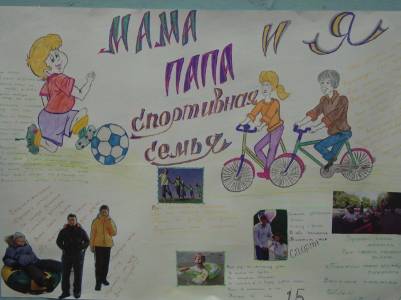 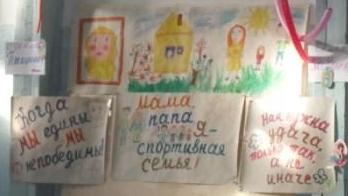 Разработаны рекомендации
- Значения режима дня в жизни дошкольника
 - Организация двигательной деятельности детей на прогулке
Методические рекомендации для воспитателей
 -  по организации двигательной деятельности детей младшего дошкольного возраста.
 - по проведению прогулки с повышенной двигательной активностью
Эффективность проведенной работы подтвердилась положительной динамикой в развитии двигательных навыков  детей. В результате проведенной работы уровень овладения детьми двигательными навыками повысился на 19%.  У детей сформированы умения творчески использовать двигательные умения в самостоятельной двигательной деятельности , сформированы умения и навыки правильного выполнения движений в различных формах организации двигательной деятельности детей; развиты физические качества в соответствии с возрастом - быстрота , сила, ловкость . Дети проявляют самостоятельность, инициативу в организации знакомых подвижных игр.
Спасибо за внимание!!!